ВУГЛЕВОДИ
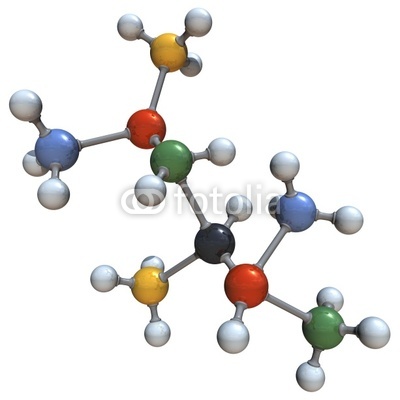 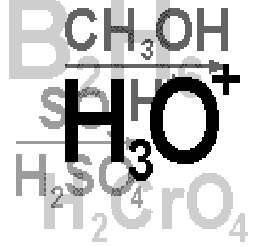 Сm(H2O)n
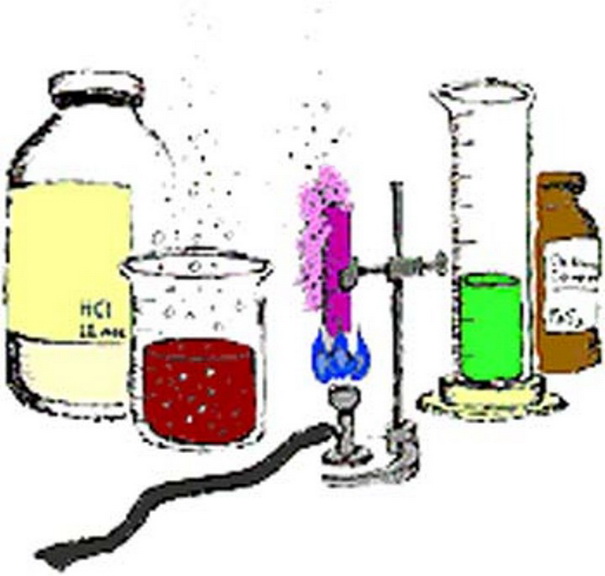 ДО СКЛАДУ ВУГЛЕВОДIВ ВХОДЯТЬ ТIЛЬКИ
ВУГЛЕЦЬ, КИСЕНЬ ТА ВОДЕНЬ
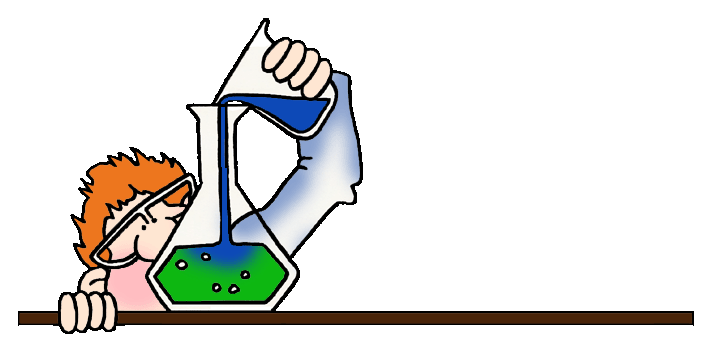 ВУГЛЕВОДИ:
   1) МОНОСАХАРИДИ
   2) ДИСАХАРИДИ
   3) ПОЛIСАХАРИДИ
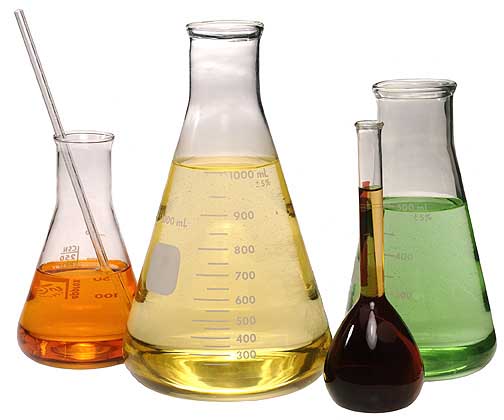 МОНОСАХАРИДИ
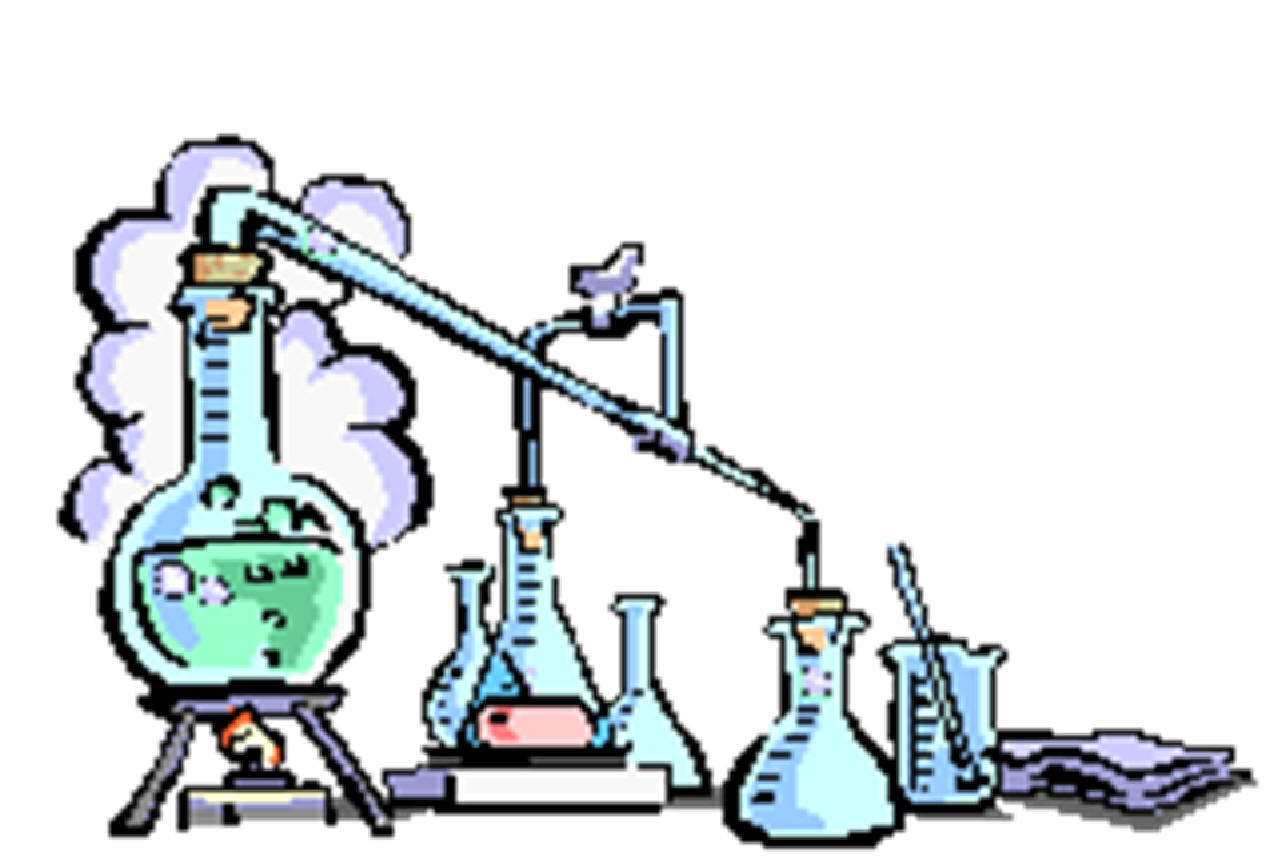 ГЛЮКОЗА
C6H12O6
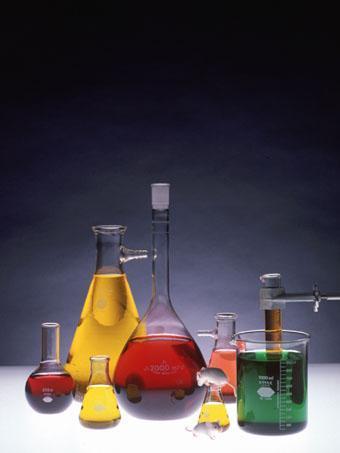 дисахариди
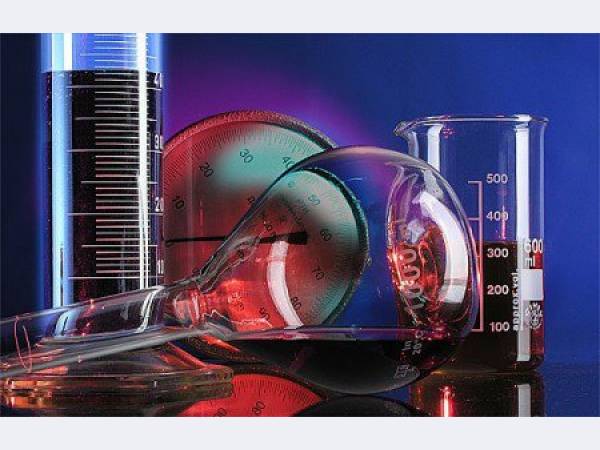 САХАРОЗА
С12H22O11
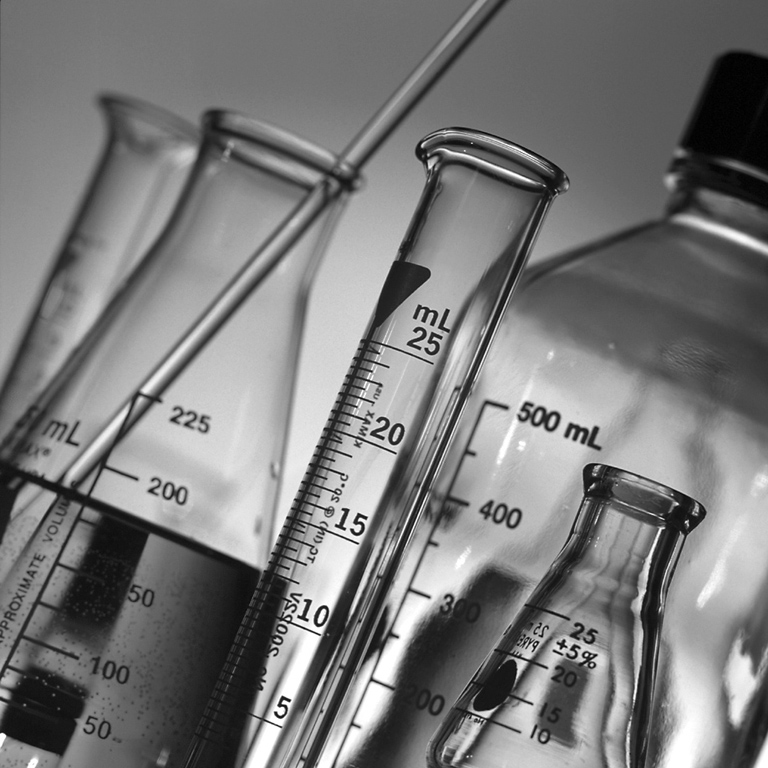 ПОЛIСАХАРИДИ
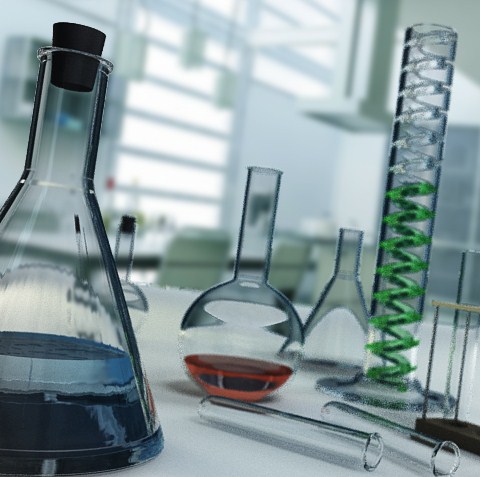 КРОХМАЛЬ
C6H10O5